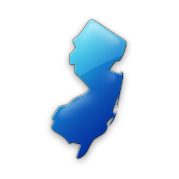 New Jersey ReturnEntries in TaxSlayer State Section
NJ 1040 Instructions
NJ Special Handling Document on TaxPrep4Free.org
www.state.nj.us/treasury/taxation
NJ 1040-Lines 30, 45
12-12-2016
NJ TAX TY2015 v1.0
1
NJ Return –Mostly Filled in Already
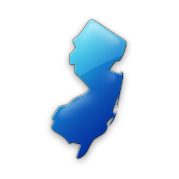 Most information on NJ return is already filled in by the time you finish Federal return
 Most fields are automatically calculated from Federal entries 
e.g. – most income
 Sometimes you must signify special NJ tax treatment by using fields on federal screens
 e.g. – amount of interest on US Savings Bonds you want subtracted from state income entered on Federal Interest screen
12-12-2016
NJ TAX TY2015 v1.0
2
Entries in the TaxSlayer State Section
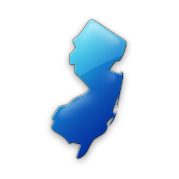 In certain cases, you should have noted specific information on NJ Checklist as you were entering data in Federal section so that you would not forget to enter necessary adjustments now that you are up to State section 
 e.g. – property taxes, military pension
There are a few situations which are unique to NJ so they will also require entry in the TaxSlayer State section 
 Use tax due on out-of-state purchases
 Rent
 NJ refund to apply to next year return
 NJ estimated payment vouchers
12-12-2016
NJ TAX TY2015 v1.0
3
[Speaker Notes: The assumptions here are:
  You have already completed the prior sections in the Main Menu (i.e. – Basic Information, Federal section, Health Insurance)
  You have already input any necessary adjustments for differences between Federal and NJ tax law that are entered on the Federal screens, such as:
  Interest taxable on the Federal that is tax-exempt for NJ
  Interest tax-exempt on the Federal that is taxable for NJ 
  You were capturing information on the NJ Checklist that might need NJ adjustments as you were completing the Federal screens
  Checklist ensures that you don’t forget to enter items in the State section where NJ tax law differs from the Federal
  Checklist also captures items that are unique to NJ]
NJ Checklist – Page 1
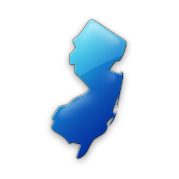 12-12-2016
NJ TAX TY2015 v1.0
4
[Speaker Notes: Note that the NJ Checklist is in the same order as the topics in the State Section Menu (Section titles are in the middle of the blue lines dividing sections)]
NJ Checklist – Page 2
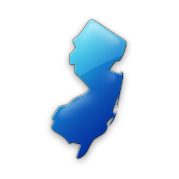 12-12-2016
NJ TAX TY2015 v1.0
5
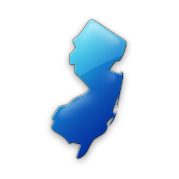 TS – State Section Menu
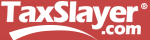 12-12-2016
NJ TAX TY2015 v1.0
6
[Speaker Notes: This is the sub-menu in the State section that you will use to enter any adjustments necessary on the NJ return]
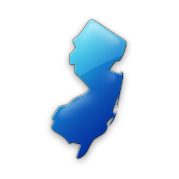 TS – Basic Information
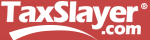 TS started the NJ return for you after you entered the taxpayer Personal Information in the Basic section by asking 4 questions:
 Municipality code
 Dependent health insurance coverage
 Gubernatorial elections fund 
 NJ PINs
 Depending on circumstances, some additional basic information may be needed
12-12-2016
NJ TAX TY2015 v1.0
7
TS - Basic Information Entered When NJ Return Was Started State Section \ Edit \ Enter Myself \ Congratulations  (Yes)\ NJ State Return
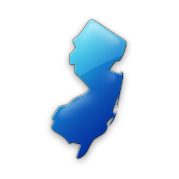 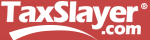 Municipality code
Dependent health insurance coverage
Gubernatorial elections fund
NJ PINs
12-12-2016
NJ TAX TY2015 v1.0
8
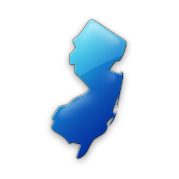 TS - Basic Information -  Additional Inputs That May Be Needed                                                                                                                                                                                        (cont’d)
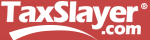 May need to answer some additional Basic Information questions, depending on the taxpayer’s circumstances:
 Disabled taxpayer/spouse (for additional exemption) 
 Full-time college students < age 22 (for additional exemption)
 Request for NJ tax forms to be mailed next year
 Federal/NJ extensions filed 
 Need to attach death certificate for deceased return 
 Part-year NJ resident
 Certain fields have default answers.  If your answer is same as default, TaxSlayer will display “—Select--” again the next time you go to Basic Information section for NJ.  Your answer is still saved
Do not need to answer any specific question unless applicable
12-12-2016
NJ TAX TY2015 v1.0
9
TS – Basic Information – Additional Inputs That May Be NeededState Section \ Edit \ Enter Myself \ NJ State Return \ Congratulations  (Yes)\ Basic Information
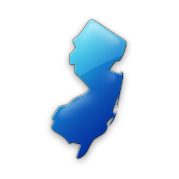 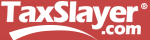 Disabled as of 12/31
# of extra exemptions for college students < 22
Death certificate attached
12-12-2016
NJ TAX TY2015 v1.0
10
[Speaker Notes: NJ grants an extra exemption if taxpayer or spouse is disabled
 On NJ return, parents claim exemption for college student if claimed on Federal;  can also claim an extra exemptions on NJ for all full-time college students < 22]
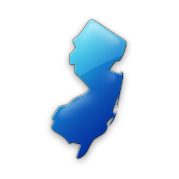 TS – Income Subject to Tax
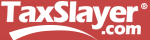 Certain types of income are taxed differently in NJ than on the Federal return and, therefore, need to be adjusted on the NJ 1040
Gambling losses are subtracted from gambling winnings and the net is reported on NJ 1040
 Military pensions are not taxable on NJ 1040
Enter a negative amount on “Military Pension” line
 Disability pensions are tax-exempt for those < 65 on NJ 1040
Enter a negative amount on “Military Pension” line
 Tax-exempt portion of pensions needs to be reported separately on NJ 1040 Line 19b
 Enter on “Tax-Exempt Pensions and Annuities” line
12-12-2016
NJ TAX TY2015 v1.0
11
[Speaker Notes: Note that currently TS does not provide a specific line to enter tax-exempt disability pensions in the State section.  The only way that you can subtract disability from NJ pension income is to use the “Military Pension” line as a work-around.  A TS enhancement has been requested;  awaiting 2016 TS to see if it is implemented]
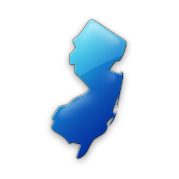 TS – Income Subject to Tax                                                                                                                                                               (cont’d)
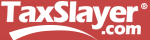 Certain types of Other Income on Federal 1040 Line 21 are not taxable in NJ
 Cancellation of credit card debt
 PTR recovery 
 Homestead Benefit recovery
 Gambling winnings not reported on a W-2G
 Subtract from NJ Other Income Line 25 by entering a negative amount on “Taxable Amount of Scholarships included on Federal Return” line
12-12-2016
NJ TAX TY2015 v1.0
12
[Speaker Notes: Note that currently TS does not provide a specific line to make adjustments to NJ Other Income Line 25 in the State section.  The only way that you can subtract amounts from NJ Other Income is to use the “Taxable Amount of Scholarships included on Federal Return” line as a work-around.  A TS enhancement has been requested;  awaiting 2016 TS to see if it is implemented]
TS – NJ Taxable Gambling WinningsState Section \ Edit \ Enter Myself \ NJ State Return \ Income Subject to Tax
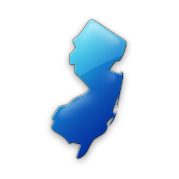 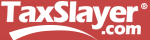 + Gambling winnings
-  NJ Lottery Winnings (<= $10K)
-  Gambling losses                      
=  Taxable gambling winnings for NJ
Disabled as of 12/31
# of extra exemptions for college students < 22
Death certificate attached
12-12-2016
NJ TAX TY2015 v1.0
13
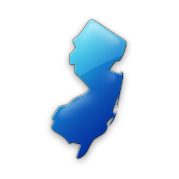 TS – Military Pensions on NJ 1040 State Section \ Edit \ Enter Myself \ NJ State Return \ Income Subject to Tax
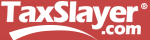 Military pension amounts for taxpayer
& spouse (enter as negative amount
on “Military Pension” line); will be sub-
tracted from NJ 1040 Line 19a pension
income
12-12-2016
NJ TAX TY2015 v1.0
14
TS – Disability Pensions for People Under 65 on NJ 1040 State Section \ Edit \ Enter Myself \ NJ State Return \ Income Subject to Tax
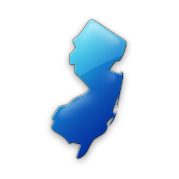 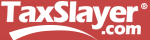 Disability pension amounts for taxpayer
& spouse if under 65  (enter as negative
amount on “Military Pension” line); will be
subtracted from NJ 1040 Line 19a pension
income
12-12-2016
NJ TAX TY2015 v1.0
15
TS – NJ Tax-Exempt Pensions and Annuities on NJ 1040 Line 19b State Section \ Edit \ Enter Myself \ NJ State Return \ Income Subject to Tax
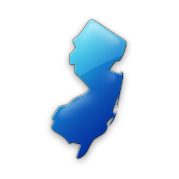 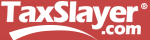 Tax-exempt pensions and annuities
12-12-2016
NJ TAX TY2015 v1.0
16
TS – Adjustments to Other Income on NJ 1040 Line 25 State Section \ Edit \ Enter Myself \ NJ State Return \ Income Subject to Tax
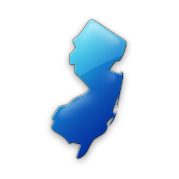 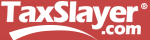 Adjustments to NJ 1040 Line 25 
Other Income (enter as a negative
amount on “Taxable Amount of 
Scholarships included on Federal
Return” line)
12-12-2016
NJ TAX TY2015 v1.0
17
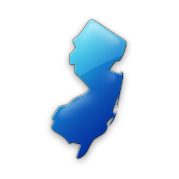 TS – Subtractions from Income
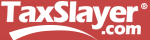 Medical insurance premiums that are pre-tax for Federal are considered after-tax for NJ
Cannot be claimed as medical expense for Federal, so not included in medical expenses that flow through to NJ 1040 
Can be claimed as medical expense for NJ, so must be added to medical expenses already on NJ 1040 Line 30
 Enter on “Medical insurance premiums that you did not include on your Federal return because they were deducted on a pre-tax basis” line
12-12-2016
NJ TAX TY2015 v1.0
18
TS - Federal Pre-Tax/NJ After-Tax Medical Insurance Expenses State Section \ Edit \ Enter Myself \ NJ State Return \ Subtractions from Income
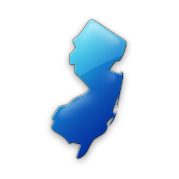 Enter any pre-tax medical premiums included in NJ income on W-2
12-12-2016
NJ TAX TY2015 v1.0
19
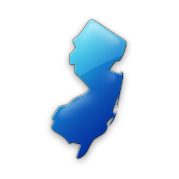 TS – Subtractions from Income                                                                                                                                                                (cont’d)
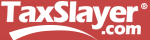 People who are disabled per SSA guidelines are eligible for NJ pension exclusion (even if under age 62)
 Disability criteria for exemption does not require meeting SSA guidelines, so must answer disabled questions separately
Exemption - “Were you disabled as of 12/31?” in NJ Basic Information section
 Pension exclusion – “Disabled as per SSA Guidelines” in Subtractions from Income section
12-12-2016
NJ TAX TY2015 v1.0
20
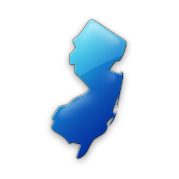 TS – Disability for Pension Exclusion  State Section \ Edit \ Enter Myself \ NJ State Return \ Subtractions from Income
Disabled as per SSA Guidelines 
for taxpayer & spouse; may be
entitled to Pension Exclusion 
even if under 62
12-12-2016
NJ TAX TY2015 v1.0
21
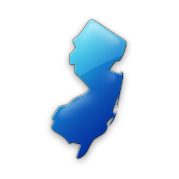 TS – NJ Credits
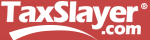 Credits available through NJ:
 Property tax credit/deduction (details covered in Itemized Deductions module)
Answer question as to whether taxpayer meets property tax eligibility requirements 
Enter appropriate property taxes on principal residence  and/or 18% of rent
Use scratch pad on TaxPrep4Free.org to document calculation
Answer question as to whether taxpayer was a homeowner in 2015
If homeowner, must also enter block and lot data
12-12-2016
NJ TAX TY2015 v1.0
22
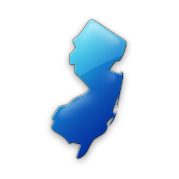 TS – NJ Credits                                                                                                                                                                                                                                                     (cont’d)
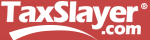 Credits available through NJ:
Credit for taxes paid to another state
See Special Topics documents on TaxPrep4Free.org Preparer page 
 Sheltered workshop tax credit
Out of Scope
12-12-2016
NJ TAX TY2015 v1.0
23
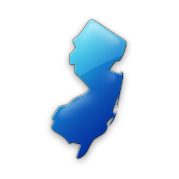 TS – NJ Credits Menu State Section \ Edit \ Enter Myself \ NJ State Return \ Credits
Disabled as per SSA Guidelines 
for taxpayer and spouse
Property tax credit/deduction
Credit for taxes paid to another state
12-12-2016
NJ TAX TY2015 v1.0
24
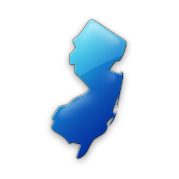 TS – Property Tax Credit/Deduction  State Section \ Edit \ Enter Myself \ NJ State Return \ Credits \ Property Tax Credit/Deduction
Meet property tax eligibility requirements
Property taxes paid &/or 18% of rent
Homeowner in 2015
Block & lot info
12-12-2016
NJ TAX TY2015 v1.0
25
NJ 1040 Instructions
Use Tax Due on Out-of-State Purchases –NJ 1040 Line 45
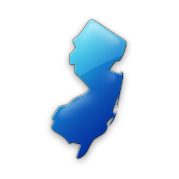 From NJ1040 Instructions:
 “When you purchase taxable items or services to be used in New Jersey but do not pay sales tax, you owe use tax. This commonly occurs when purchases are made on the Internet, by phone or mail order, or outside the State from sellers who do not collect New Jersey sales tax. The New Jersey use tax rate is the same as the sales tax rate: 7%. If you paid sales tax to another state at a rate less than 7% on a purchase that would have been taxed in New Jersey, you owe use tax based on the difference between the two rates. …”
12-12-2016
NJ TAX TY2015 v1.0
26
[Speaker Notes: Must ask the client if they had made purchases out of state, on Internet, by phone or by mail order

 Only for items that would have been taxable in NJ (e.g. - not food)

 If not “used” in NJ, then no NJ Use Tax due (e.g. - TV used in cabin in Maine)

 Penalties for not paying Use Tax can be surprisingly severe]
NJ 1040 Instructions
Use Tax Due on Out-of-State Purchases –NJ 1040 Line 45
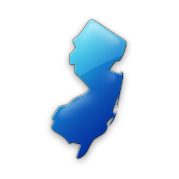 (cont’d)
For total of items/services costing < $1,000 each
 With receipts, can use 7% of purchase amount(s) (minus any sales tax paid) OR
 Can use Estimated Use Tax Worksheet to estimate Use Tax due based on income
 For each item/service costing $1,000 or more
 Must calculate exact Use Tax due
 Use Tax due for these items is in addition to total for items/services costing < $1,000 each
 If sales tax < 7% was paid, must pay difference
 See Worksheet G in NJ 1040 Instructions for more detail
 Enter in State section \ Edit \ Enter Myself \ Tax
12-12-2016
NJ TAX TY2015 v1.0
27
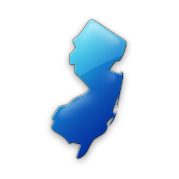 TS - Use Tax Due on Out-of-State PurchasesState section \ Edit \ Enter Myself \ Tax
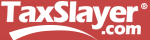 Click to use Estimated Use Tax Wkt to estimate Use Tax based on income
Use tax based on Estimated Use Tax Wkt +
actual sales tax on items > $1000
Estimated Use Tax Worksheet does not work in Practice Lab.  Awaiting 2016 TaxSlayer
12-12-2016
NJ TAX TY2015 v1.0
28
[Speaker Notes: Can use scratchpad on TaxPrep4Free.org to document this if necessary]
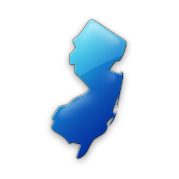 Use Tax Due on Out-of-State Purchases –NJ 1040 Line 45
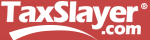 Use tax due
12-12-2016
NJ TAX TY2015 v1.0
29
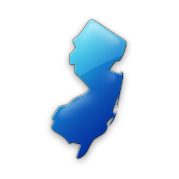 TS – Payments Amount of NJ Refund to Apply to Next Year ReturnState section \ Edit \ Enter Myself \ Payments
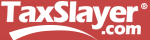 Amount of NJ refund to apply to next year return
12-12-2016
NJ TAX TY2015 v1.0
30
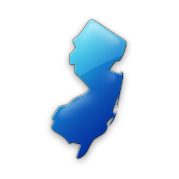 TS – Miscellaneous Forms MenuState section \ Edit \ Enter Myself \ Payments
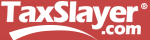 Estimated Payment Vouchers
Amount of NJ refund to apply to next year return
12-12-2016
NJ TAX TY2015 v1.0
31
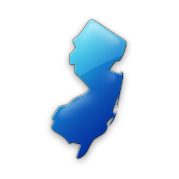 TS – Estimated Payment Vouchers, Form NJ 1040-ESState section \ Edit \ Enter Myself \ Miscellaneous Forms
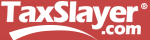 Select YES
Amounts for each estimated payment
12-12-2016
NJ TAX TY2015 v1.0
32
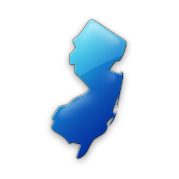 TS – Estimated Payment Vouchers, Form NJ 1040-ES
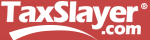 Select YES
Amounts for each estimated payment
12-12-2016
NJ TAX TY2015 v1.0
33